Year 6Knowing how words are related as synonyms and antonyms
Synonyms Words that mean exactly the same or nearly the same as another word
Hey, you look like me…
Hey, I look like you…
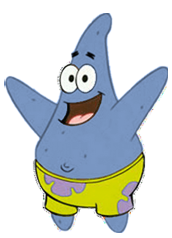 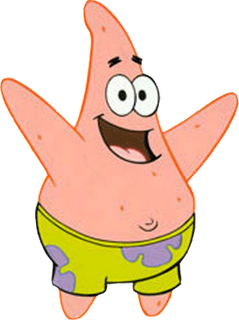 Think of synonyms for these words
friend
journey
house
woman
ugly 
brave
robust
bad
small
Think of THREE synonyms for each word below:Work with your partnerexcellentslowdullexpensive
Can you replace the word bad with a better synonym?

Late one night I heard a bad noise -  what could it be? Was is some bad creature doing a bad deed? As I went to investigate I could smell something bad, and I wondered what bad thing could have happened. 	All the bad things I could think of filled my mind, and as a I crept round the corner I saw a bad sight…
It was a ______________ !


dreadful 	horrible 	terrible  	awful 		evil  gruesome 		nasty 		vile	 	hideous
An antonym of a word  is a word which has the opposite meaning
Try these:

bad
destroy
short 
loose
bright
remember
enormous
break
Discuss with your partner why we need to consider synonyms and antonyms and how an understanding of each will improve our writing.
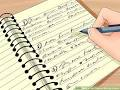 [Speaker Notes: Children sorted into boys and girls.  
Children sorted into wearing white, wearing red.
Children sorted into white shoes, non-white shoes.]